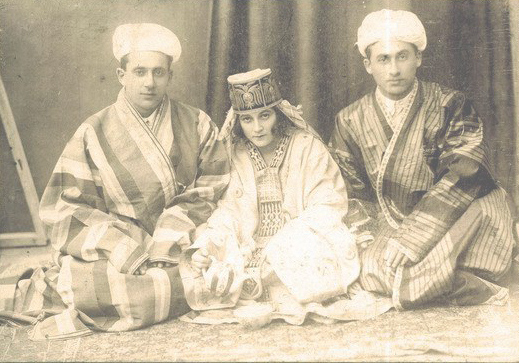 КТО И ЗАЧЕМ ИЗОБРЁЛ «ВЕЧНЫЙ НАРОД»?
Проблемы исторического наследия Израиля
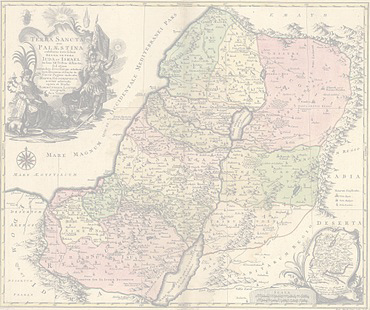 Евреи в современном мире
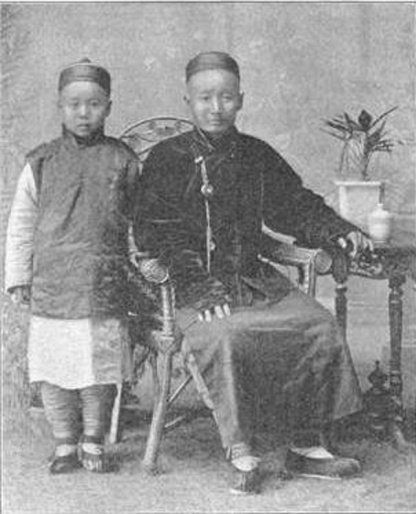 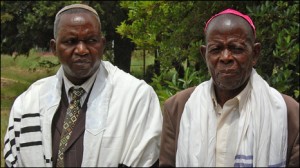 гиюр
ашкеназы
110 стран
идиш
сефарды
иврит
евреи
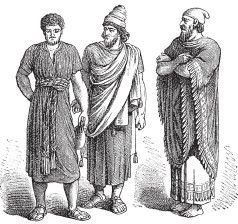 15 миллионов
ладино
израильтяне
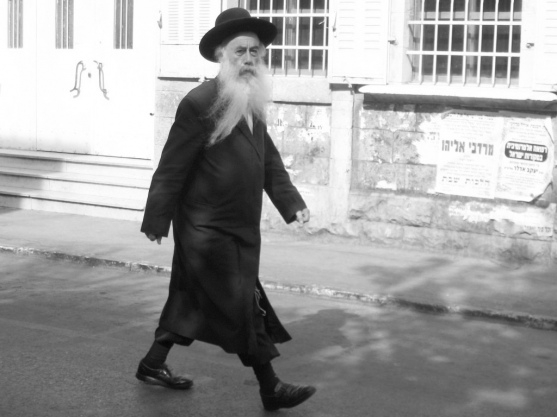 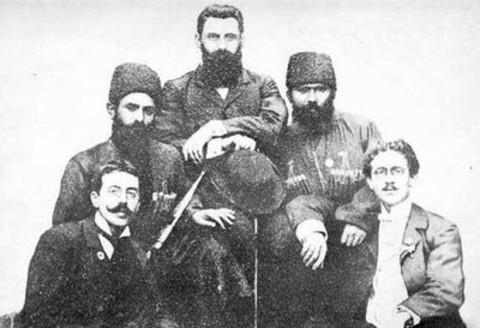 иудеи
1948
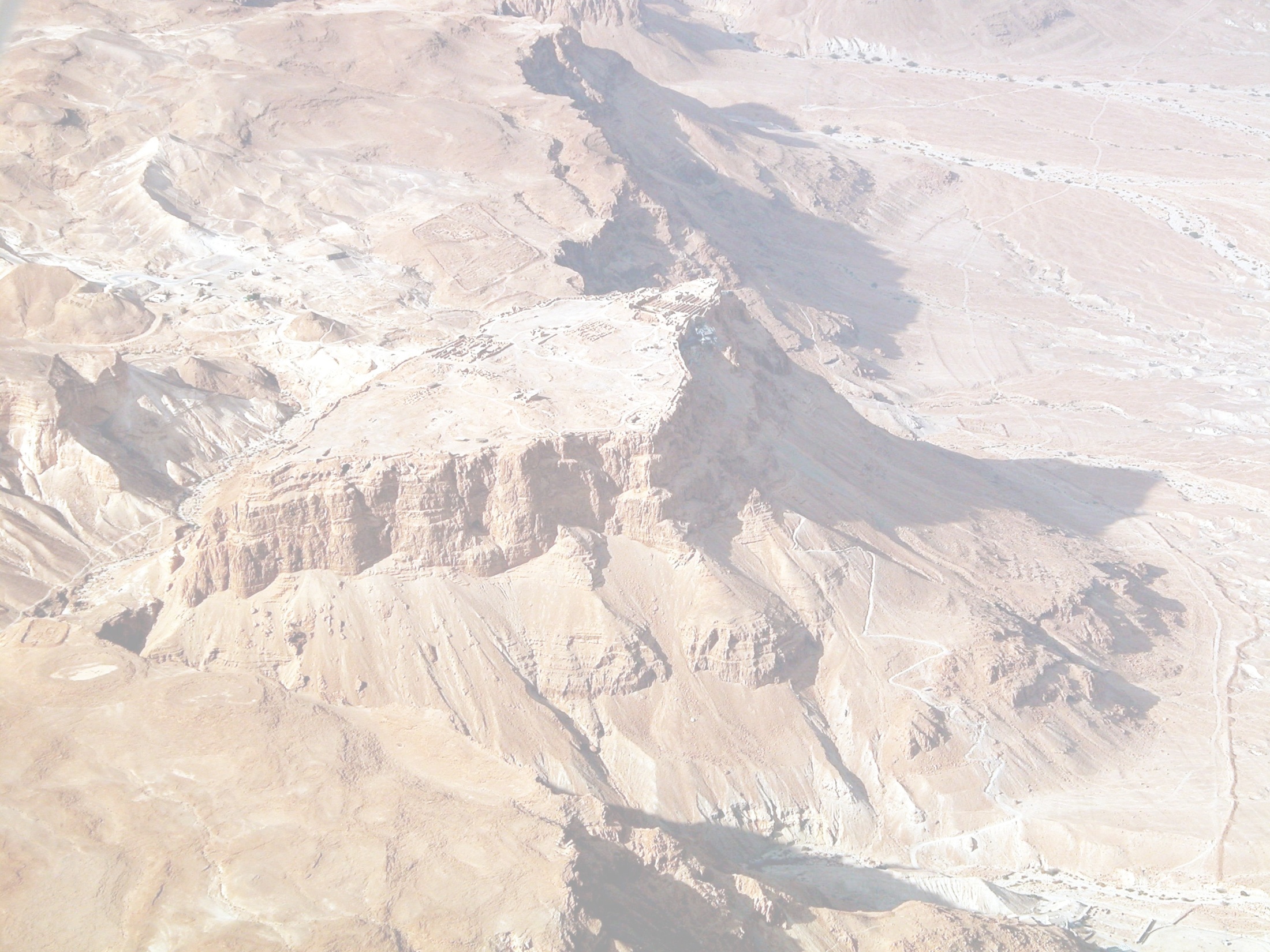 ИСТОРИЯ ЕВРЕЙСКОГО НАРОДА. КРАТКИЙ ОФИЦИАЛЬНЫЙ КУРС
Израильское царство (1006-925гг. до н.э.)
Иудейское царство (925-586 гг. до н.э.)
Израильское царство (925-722 гг.до н.э.)
в Мидию (исчезнувшие 10 колен)
в Месопотамию (начало диаспоры)
Под властью вавилонян, персов и греко-македонцев (586-164 гг. до н.э. )
Царство Хасмонеев (164 г. до н.э. – 6 г. н.э.)
Иудейская война (66-70 гг.) и  восстание Бар-Кохбы (132-136гг.)
изгнание и рассеяние по Римской  империи
Арабское завоевание Палестины (VII век) и новое изгнание
мутная средневековая история диаспоры
Российский период еврейской истории (1770-1917 гг.)
Возвращение в Палестину и образование государства  Израиль (1948 год)
современный период
Наивные (и не очень) вопросы
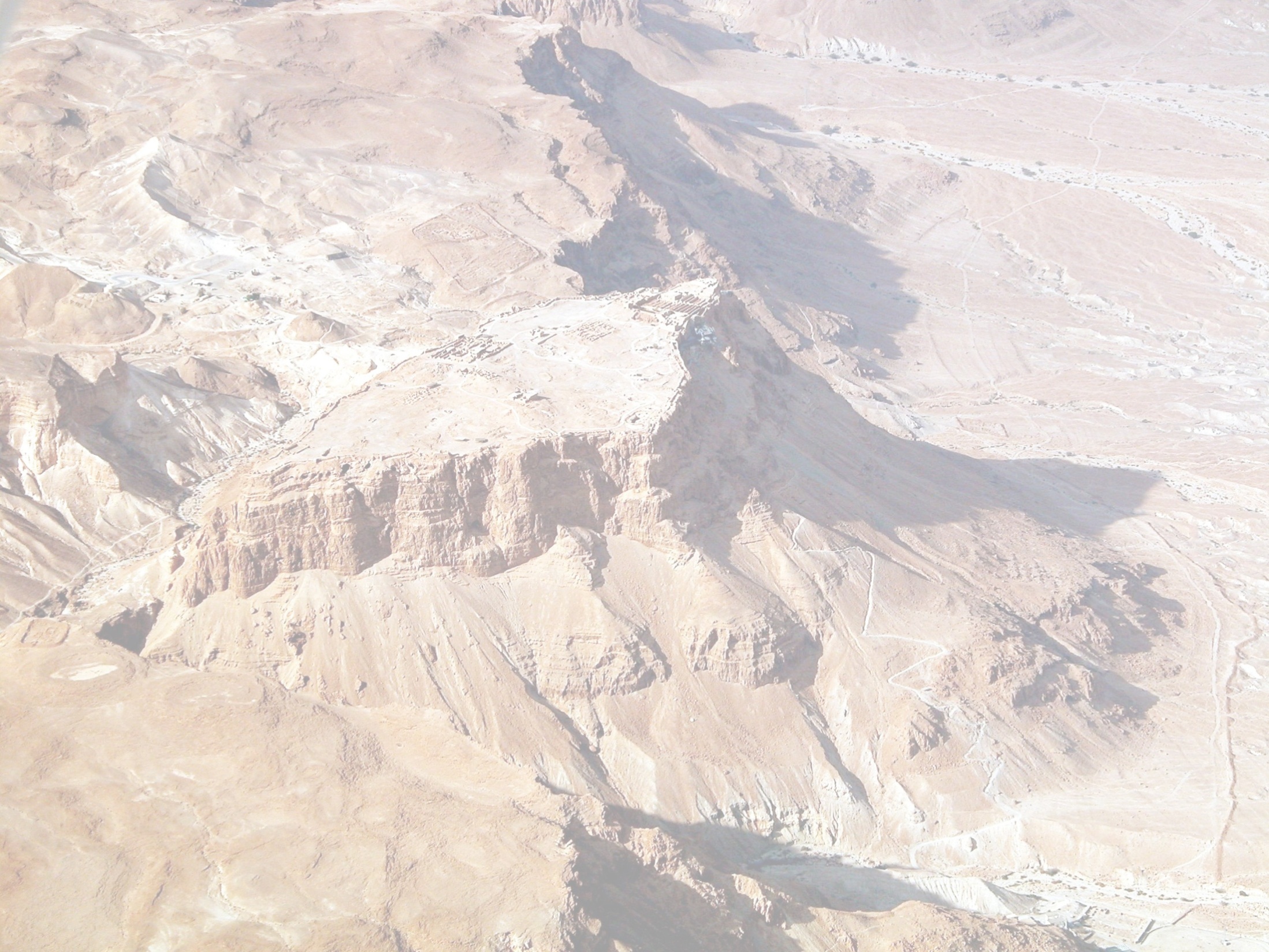 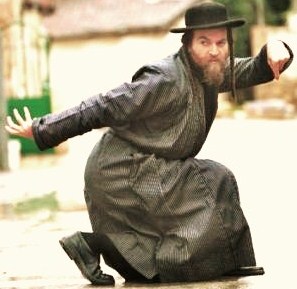 Вечный народ - возможно ли это?
Почему евреи забыли родной язык?
Почему традиционная одежда евреев совсем 
     непохожа на традиционную?
Как негр или китаец может быть евреем?
Если после Иудейской войны римляне перебили-изгнали евреев, кто же восстал 60 лет спустя?
Зачем вообще понадобилось изгонять евреев?
Почему нет ни одной научной работы, посвящённой поворотному моменту еврейской истории – изгнанию?
Может ли народ земледельцев превратиться на чужбине в народ торговцев?
Почему израильская историография так мало внимания уделяет Хазарскому царству?
Почему евреев в России считали сословием, а не нацией?
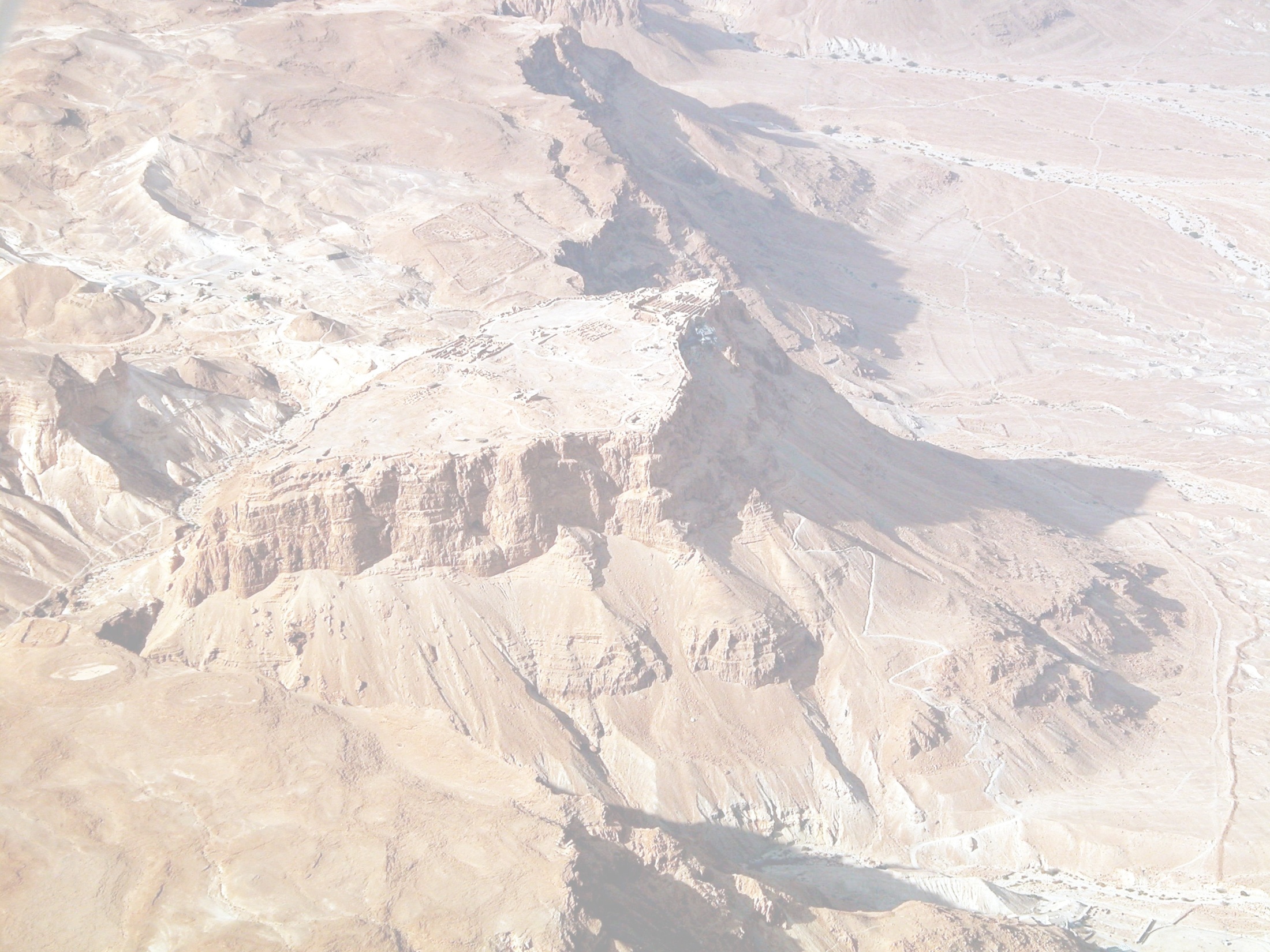 Два слова о нациях
Бургундия, Нормандия, Шампань или Прованс…

Что такое нация и зачем французы это слово придумали?

«Лица еврейского сословия» в России

Это нехорошее слово – сионизм

Складывание государства Израиль
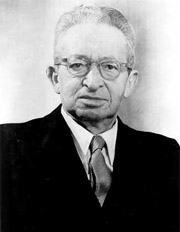 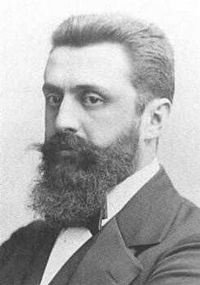 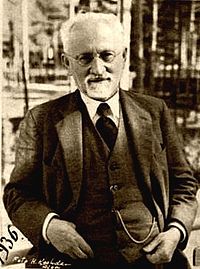 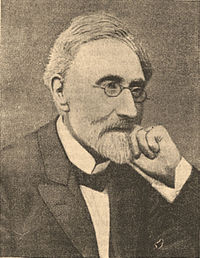 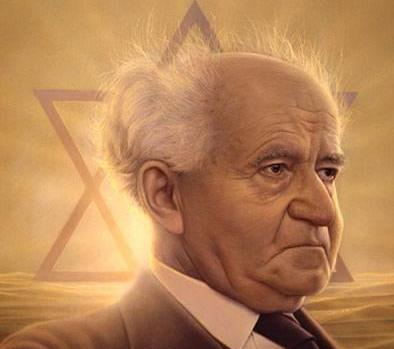 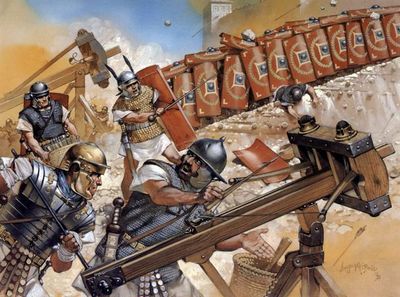 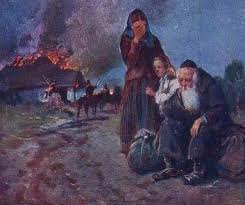 Миф  об изгнании
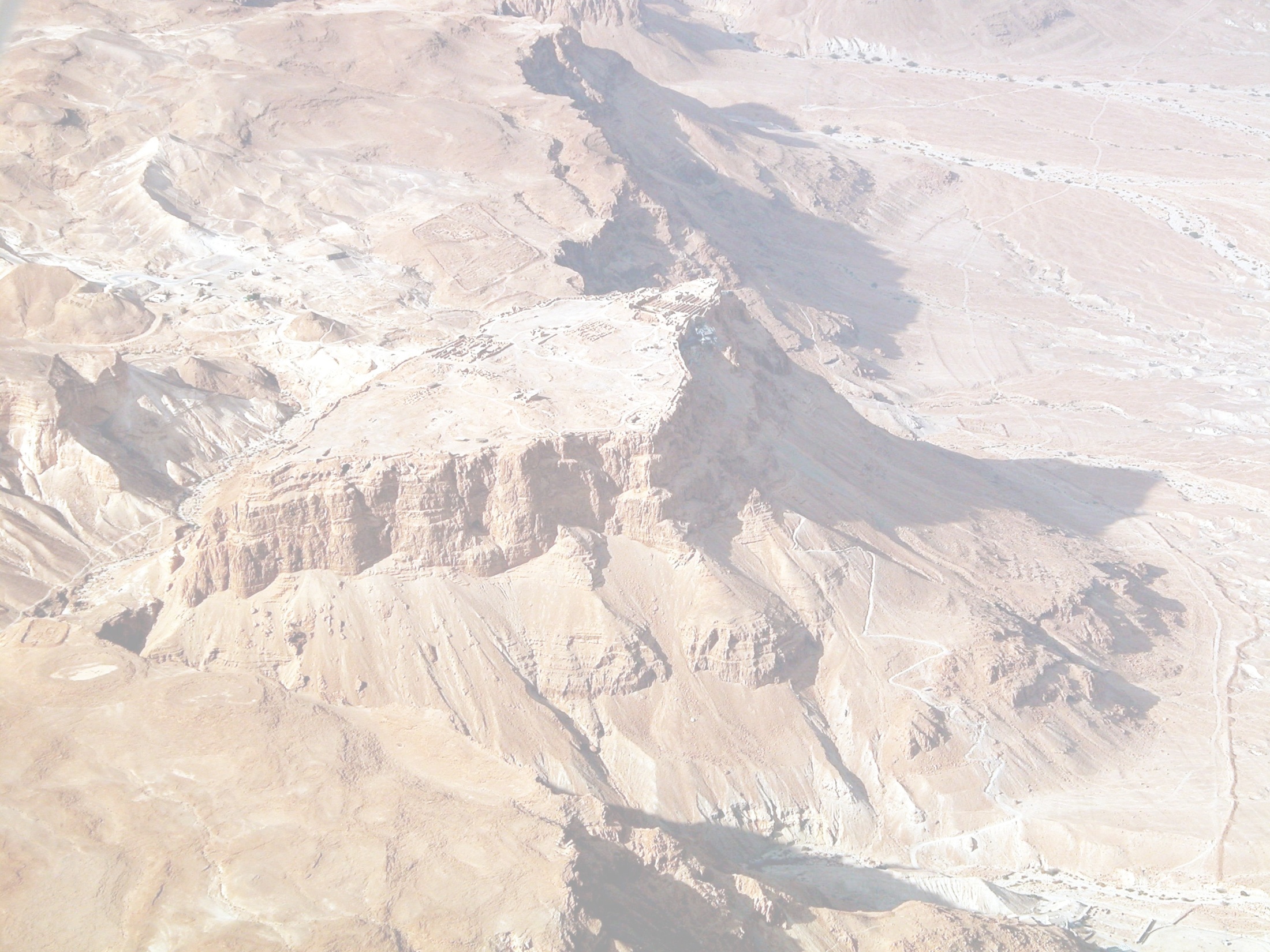 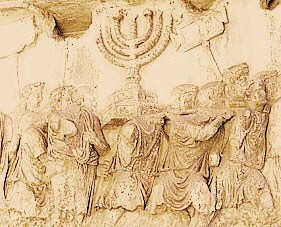 I век: Иосиф Флавий                                     ни слова
II век: Кассий Дион                                     об изгнании
III век: Юстин Мученик – первое упоминание об изгнании евреев за грехи
IV-V вв.: миф об изгнании 
    оформляется в Талмуде
XIX-XX вв.: Грец, Дубнов, Баер – 
    профессионально обходят эту тему…
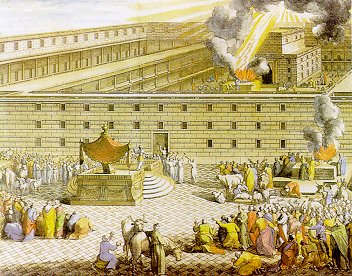 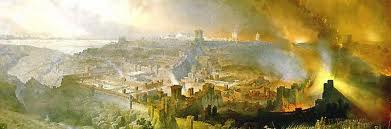 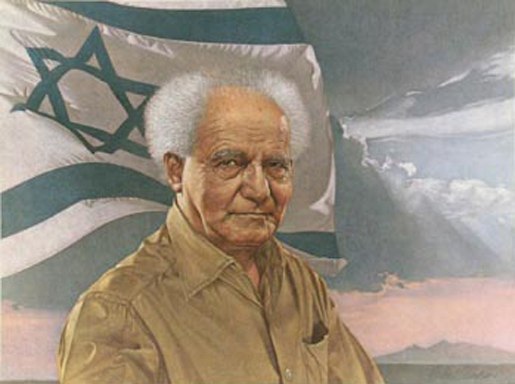 На руинах мифа
Куда исчезли древние евреи?

Откуда взялись иудейские общины, рассеянные по всему миру?

И кто же, наконец, создал государство Израиль?
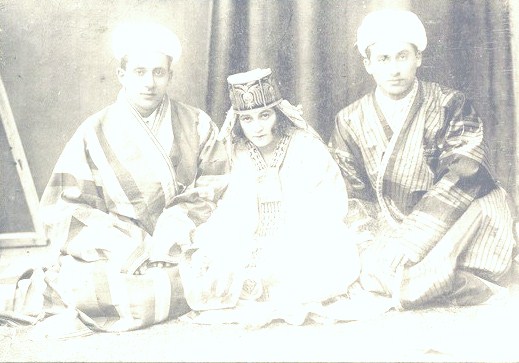 Иудеи против евреев: битва продолжается?
«Тяжелы прозелиты для Израиля, словно чесотка»
Стала ли Руфь-моавитянка еврейкой?
Второй Храм(515 г.) и вавилонские невозвращенцы
Нееврейские имена и поступки Хасмонеев
Чудеса еврейской демографии в III - I вв. до н.э.
Сказ о христианских и арабских зверствах
Почему у Пушкина хазары – неразумные?
Палестинские арабы – потомки древних евреев?